UNIDAD DE SERVICIO SOCIAL
Centro Universitario De Ciencias Biológicas y Agropecuarias
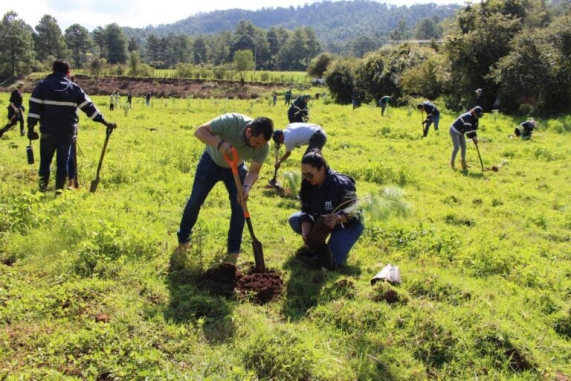 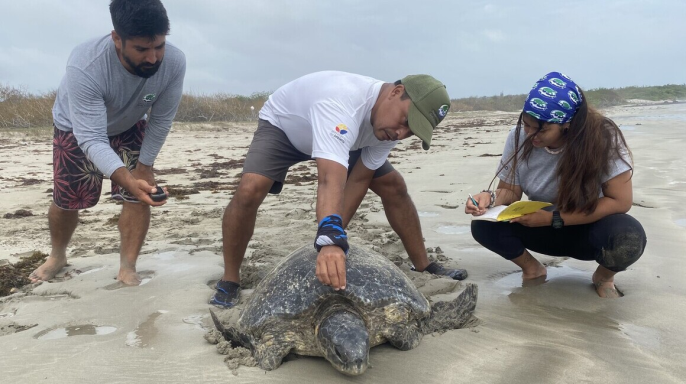 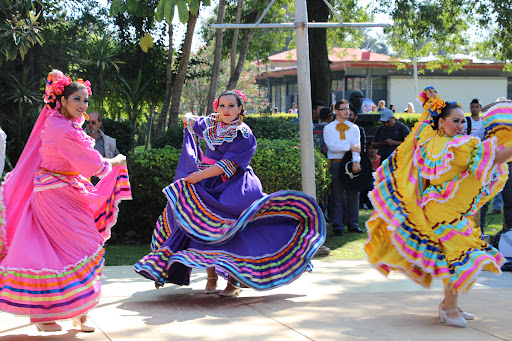 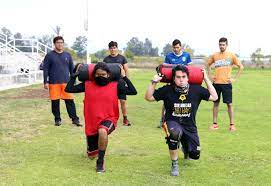 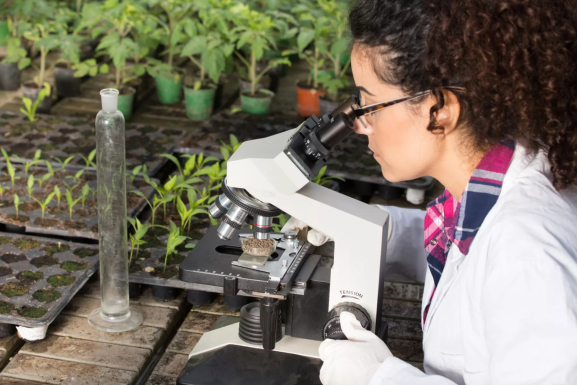 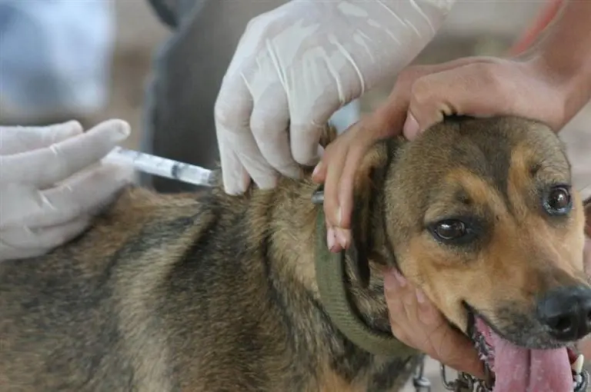 ¿Qué es el servicio social?
Actividad formativa y de aplicación de conocimientos de manera temporal y obligatoria
OBJETIVOS EN LA UNIVERSIDAD DE GUADALAJARA
Impulsar el desarrollo sociocultural , atendiendo principalmente grupos sociales más desprotegidos
Estimular la participación activa de los prestadores del servicio social
Crear una conciencia de servicio, solidaridad, compromiso y reciprocidad a la sociedad
Promover actitudes reflexivas y críticas ante la problemática social
Tener la oportunidad de aplicar, verificar y evaluar los conocimientos, habilidades, actitudes y valores adquiridos
¿CUANDO PUEDO COMENZAR CON MI SERVICIO SOCIAL?
Deberán haber cubierto al menos el 60%  del total de créditos del plan de estudios correspondiente
“HORAS POR CUBRIR “
licenciatura


 480 horas
¿EN DONDE PUEDO REALIZAR MI SERVICIO SOCIAL?
“Cualquier dependencia NO lucrativa”
¿CÓMO PUEDEN REGISTRA PROYECTOS DEPENDENCIAS NO LUCRATIVAS?
REALIZAR LOS SIGUIENTES PASOS:
Convenio para solicitar prestadores de servicio social del cucba. (contactar jefe de vinculación)
Crear proyecto en tiempo y forma
Enviar programa a la unidad de servicio social con sello y firmas.
“EL PLAZO PARA LA PRESTACIÓN DEL SERVICIO SOCIAL SERÁ”
“No menor de 6 meses”

“ Ni mayor de 2 años”
PROCEDIMIENTO DE BAJA
No se presente a realizar su servicio social en la fecha señalada en el oficio de comisión

 Renuncie a prestar el servicio social

 Acumule tres faltas consecutivas o cinco alternadas, sin causa justificada, durante la prestación del servicio social  

No cumpla con las actividades asignadas, según lo convenido o establecido en el programa correspondiente

Deje inconclusas injustificadamente las actividades del programa

Lo determine alguna autoridad universitaria competente.
¡SANCIÓN!
Cuando el prestador sea dado de baja del programa, se suspenderá la prestación del servicio social, y podrá reincorporarse al siguiente ciclo escolar, con la contabilización de las horas prestadas por el titular de la dependencia receptora.
“Los programas de servicio social podrán suspenderse o cancelarse, en los siguientes casos:”
Cuando no constituyan una experiencia formativa, que permita fortalecer el conocimiento, la solidaridad y el humanismo

 Cuando no se obtengan los recursos indispensables para su desarrollo

 Cuando lo soliciten justificadamente los receptores del servicio social

 Cuando lo soliciten justificadamente los responsables de la ejecución del programa

Cuando no haya sido firmado el convenio por la instancia receptora

Cuando la instancia receptora lucre con la prestación de servicio social

 Cuando los receptores del servicio social no se sujeten a lo establecido en el convenio o  en el programa respectivo.
“INFORMACIÓN”
Ingresa a la pagina
http://www.cucba.udg.mx/
Extensión y difusión
Unidad de servicio social
Cómo registrarte en Servicio Social
INICIO PARA PODER SER ASPIRANTE
DEBES CONTAR CON
Paso 1
60%  créditos
Código y contraseña
Ingresa
Http//ss.siiau.udg.mx
Llenar con tu información actualizada
Guardar Cambios
Salir y volver a entrar para corroborar
ACTUALIZACIÓN DE DATOS O REGISTRO
Paso 2
01 DE NOVIEMBRE AL 31 DICIEMBRE 2024
Ingresa
Http//ss.siiau.udg.mx
Código y contraseña
Registro
Alumno
Rectificar Registro
FIN
ELECCIÓN DE PLAZA
15 DE ENERO 2025
Alumno
Aspirante
Ofertas disponibles
Seleccionar Proyecto ( Queda marcado en AZUL )
Asignarme a oferta
ALUMNOS CON PLAZA ELEGIDA
Paso 3
Recoger “OFICIO DE COMISIÓN”
FECHA:  11 AL 14 DE FEBRERO 2025
Inicio de Servicio Social
“1 DE MARZO 2025-A”
OFICIO DE COMISIÓN
Recoger Oficio
Anotar fecha de inicio
1 de Marzo 2025
Recabar Firmas y sellos
Escanear
Enviar
uniss@cucba.udg.mx
Guardar el Original muy bien
REPORTES BIMESTRALES
Ingresa
Código y contraseña
Http//ss.siiau.udg.mx
Listado de plazas
Prestador
Alumno
+
Reporte parcial
Llenar Informe
Seleccionar proyecto
REPORTAR DOS MESES DE ACTIVIDADES
Crear
Imprimir
Recabar firmas y sellos
Agregar Reporte menor a 1 mg
Escribir Comentario
Enviar a Revisión
FECHAS DE REPORTES BIMESTRALES
1 DE MARZO AL 30 DE ABRIL DEL 2025 

1 DE MAYO AL 31 DE JUNIO 2025

1 DE JULIO AL 31 AGOSTO 2025
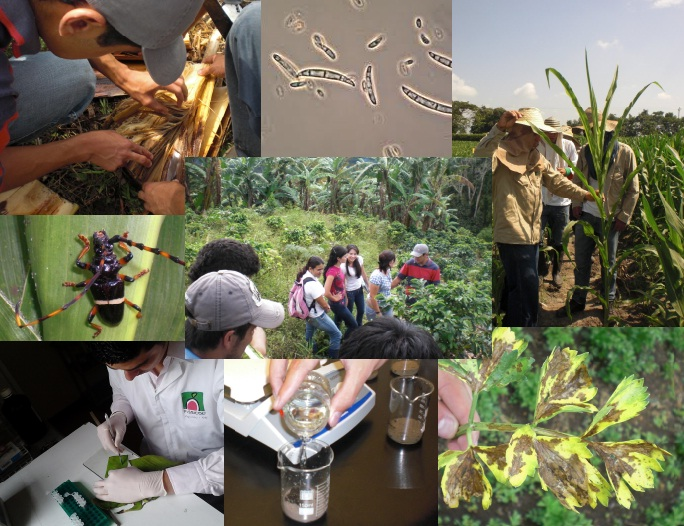 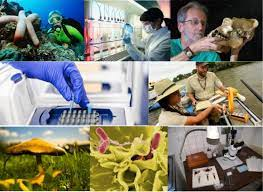 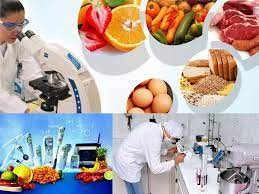 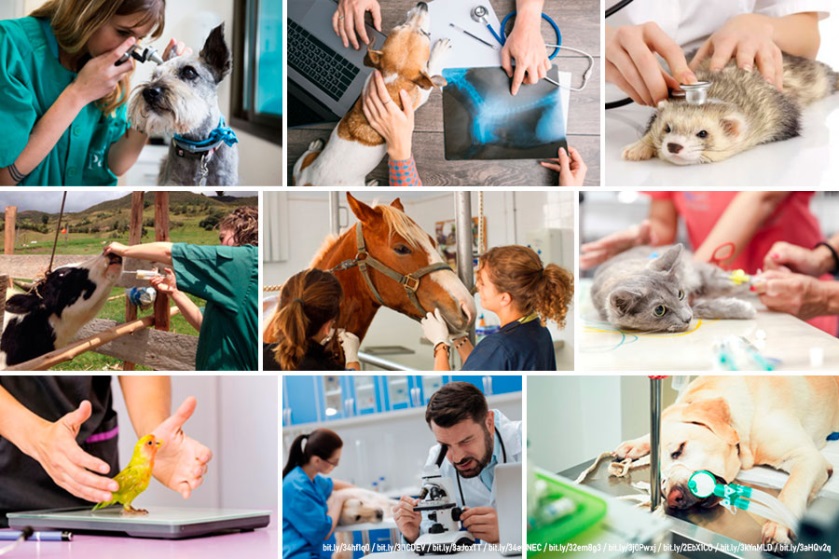 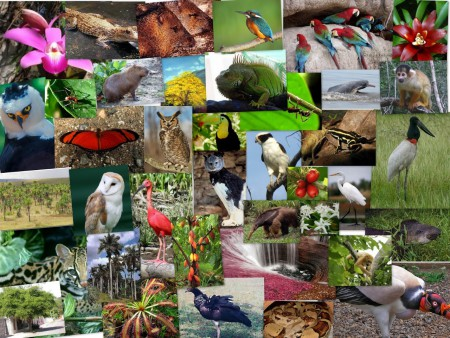 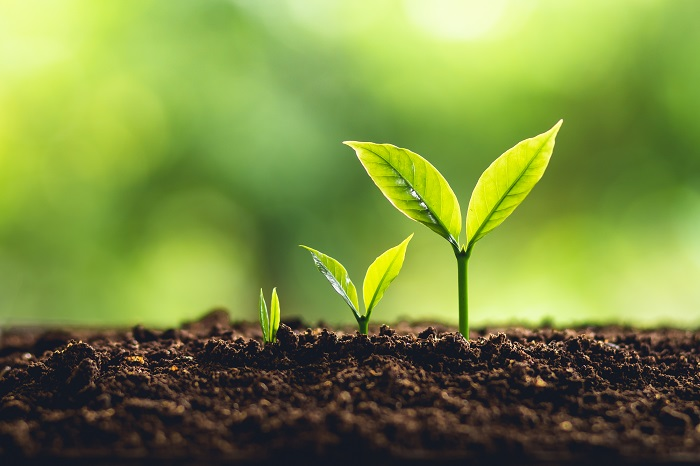 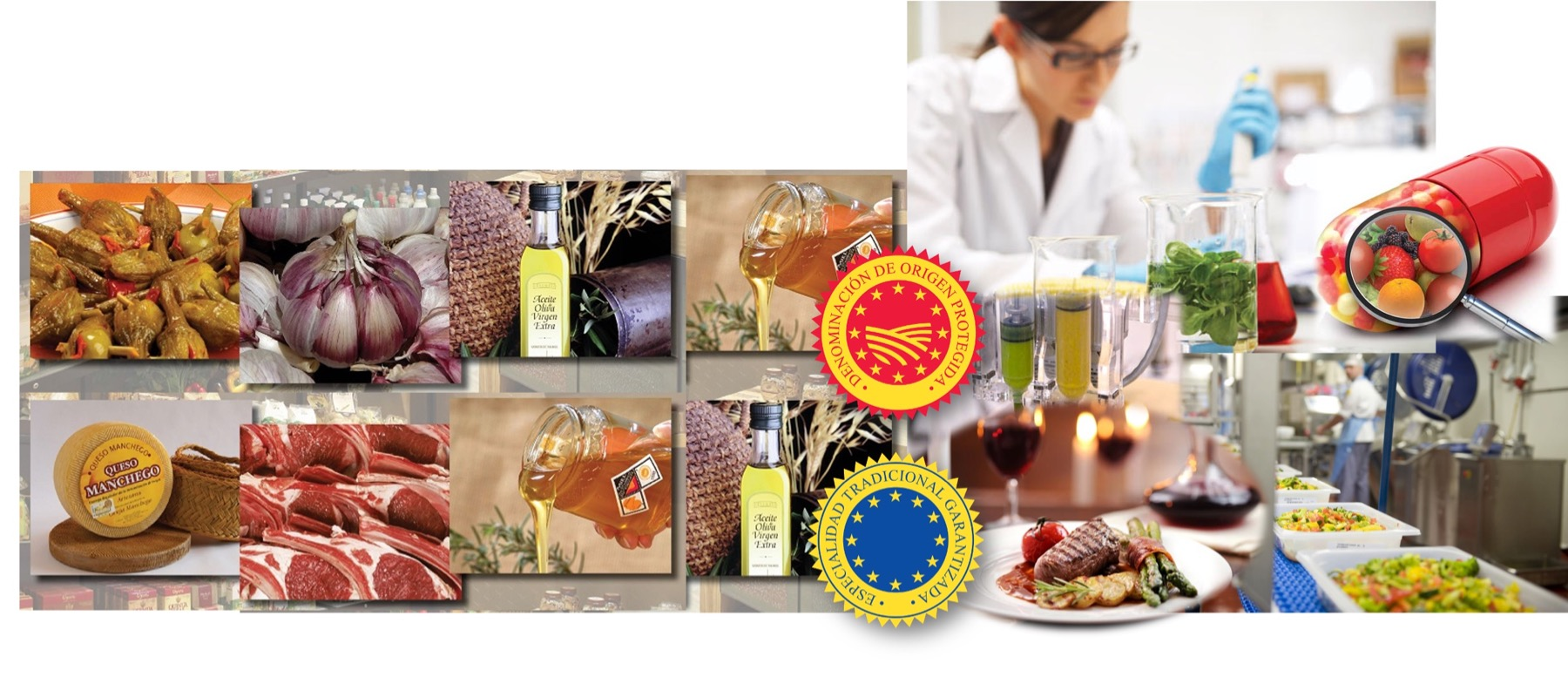 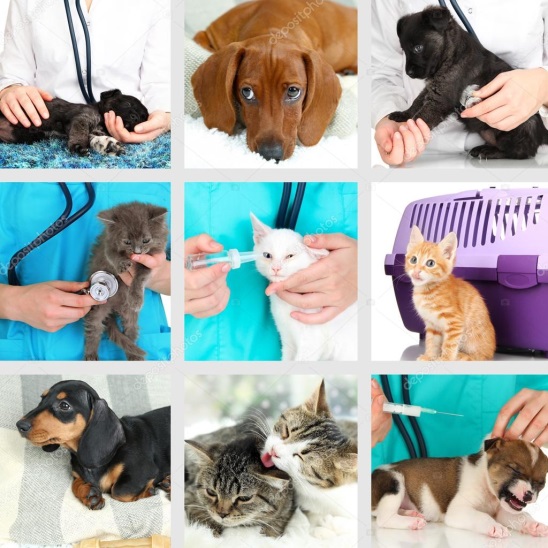